On Integrating and Classifying 
Legal Text Documents
The European Court of Human Rights Database
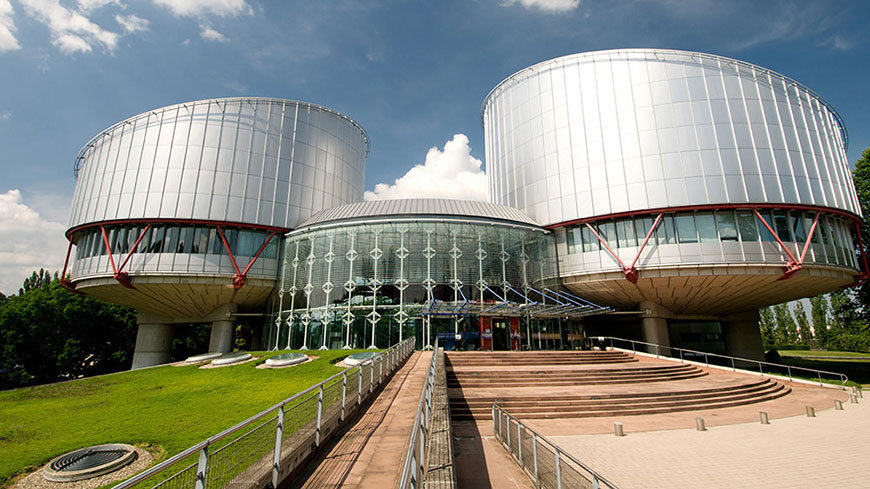 Alexandre Quemy
IBM Data and AIPoznan University of Technology

Robert WrembelPoznan University of Technology
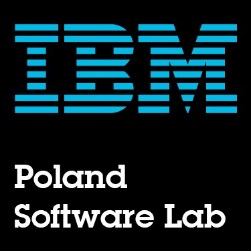 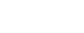 Agenda
Introduction and Context
European Court of Human Rights Database

Experiments: Binary Classification

Conclusion
[Speaker Notes: Left censoring – a data point is below a certain value but it is unknown by how much.
Interval censoring – a data point is somewhere on an interval between two values.
Right censoring – a data point is above a certain value but it is unknown by how much.
Type I censoring occurs if an experiment has a set number of subjects or items and stops the experiment at a predetermined time, at which point any subjects remaining are right-censored.
Type II censoring occurs if an experiment has a set number of subjects or items and stops the experiment when a predetermined number are observed to have failed; the remaining subjects are then right-censored.
Random (or non-informative)]
Introduction and Context
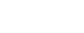 Legal Analytics
Predicting justice decision is hard       67.4% and 58% correct decisions in [1]       85.20% and 84.85% by Fantasy Scotus project
Mostly SCOTUS: SCOTUS Database (http://scdb.wustl.edu/)
Lack of resources for the other courts
Industrial attractivity (TAM for LegalTech > 16B USD/year)
[1] Ruger, T.W., Kim, P.T., Martin, A.D., Quinn, K.M.: The supreme court forecasting project: Legal and political science approaches to predicting supreme court decisionmaking. Columbia Law Review 104(4), 1150–1210 (2004)
[Speaker Notes: Not a problem since Microsft made it a requirement from 2008. However, it might happen that the EFI capabilities of the VBIOS is not properly loaded at boot in Linux and that you’ll need to dynamically load the VBIOS for your VM.]
Legal Analytics
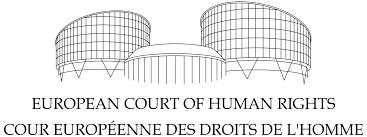 Previous work on ECHR:



79% accuracyBut only 3 articles considered, 584 cases in total, data quality problem


75% accuracySmall undersampled training sets, few thousands cases in total
Aletras, N., Tsarapatsanis, D., Preoiuc-Pietro, D., Lampos, V.: Predicting judicial decisions of the European Court of Human Rights: a natural language processing perspective. PeerJ Computer Science 2, e93 (2016)
Medvedeva, M., Vols, M., Wieling, M.: Using machine learning to predict decisions 
of the European Court of Human Rights. Artifficial Intelligence and Law (2019)
Both are using only the judgment documents
[Speaker Notes: Not a problem since Microsft made it a requirement from 2008. However, it might happen that the EFI capabilities of the VBIOS is not properly loaded at boot in Linux and that you’ll need to dynamically load the VBIOS for your VM.]
European Court of Human Rights Database
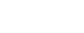 ECHR-DB in Brief
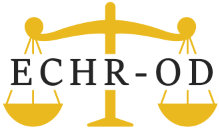 Exhaustive (~13k cases) and high-quality database about the ECHR
Reusability, Quality, Availability		1. Each version is carefully versioned        2. Creation process and intermediate files are public        3. Metadata on top of (processed) judgements files
Database under Open Database License (ODbL)
Creation process under MIT Licence
Main website: https://echr-opendata.eu/GitHub: https://github.com/echr-od/ECHR-OD_process
[Speaker Notes: Not a problem since Microsft made it a requirement from 2008. However, it might happen that the EFI capabilities of the VBIOS is not properly loaded at boot in Linux and that you’ll need to dynamically load the VBIOS for your VM.]
ECHR-DB in Brief
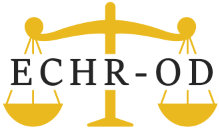 What data is available?       Structured, Unstructured, in JSON, CSV or SQL        Raw and intermediate
How to retrieve the data?       Direct download       REST + GraphQL API       Web Explorer
How to use?       Pandas, Numpy compatible
Main website: https://echr-opendata.eu/GitHub: https://github.com/echr-od/ECHR-OD_process
[Speaker Notes: Not a problem since Microsft made it a requirement from 2008. However, it might happen that the EFI capabilities of the VBIOS is not properly loaded at boot in Linux and that you’ll need to dynamically load the VBIOS for your VM.]
ECHR-DB creation process
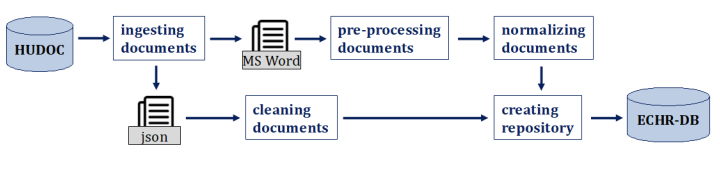 [Speaker Notes: Not a problem since Microsft made it a requirement from 2008. However, it might happen that the EFI capabilities of the VBIOS is not properly loaded at boot in Linux and that you’ll need to dynamically load the VBIOS for your VM.]
ECHR-DB creation process
Cleaning MetaData = Fine grain parsing + some attribute stats
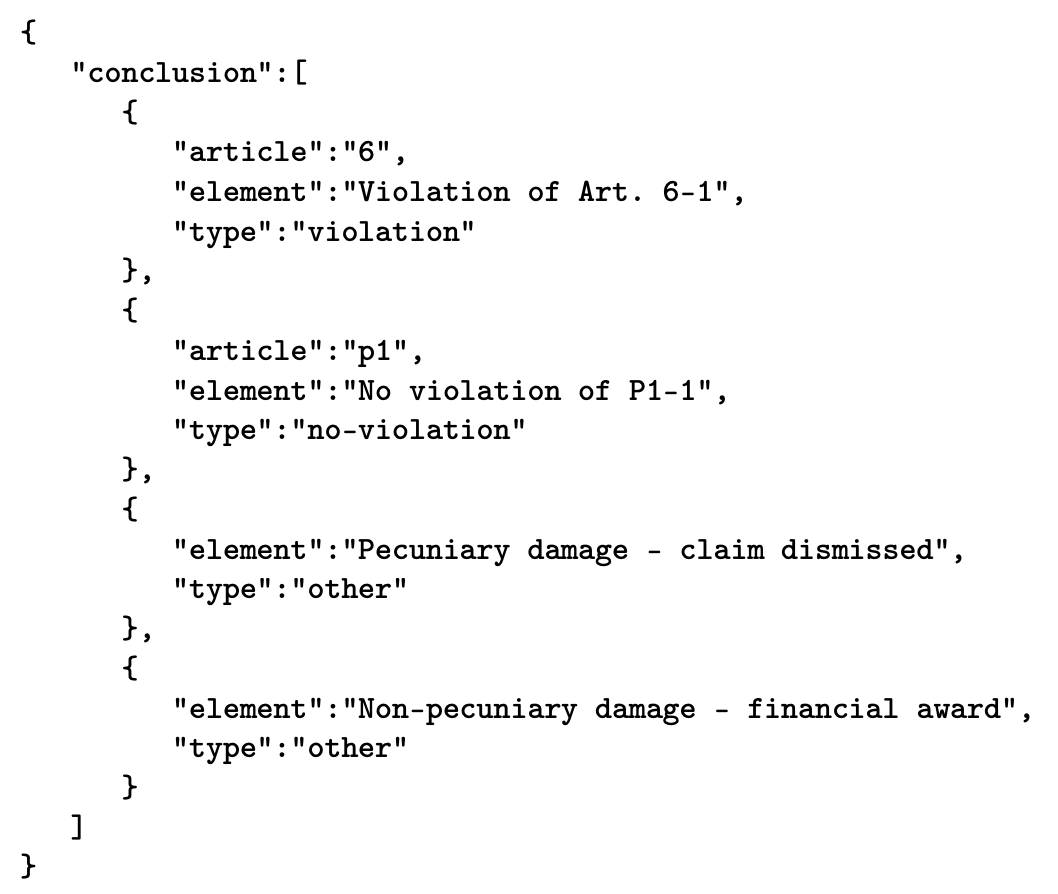 Violation of Art. 6-1; No violation of P1-1; Pecuniary damage - claim dismissed; Non-pecuniary damage - financial award
[Speaker Notes: Not a problem since Microsft made it a requirement from 2008. However, it might happen that the EFI capabilities of the VBIOS is not properly loaded at boot in Linux and that you’ll need to dynamically load the VBIOS for your VM.]
ECHR-DB creation process
Cleaning MetaData = Fine grain parsing + some attribute stats
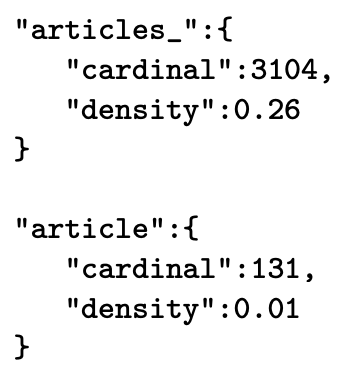 [Speaker Notes: Not a problem since Microsft made it a requirement from 2008. However, it might happen that the EFI capabilities of the VBIOS is not properly loaded at boot in Linux and that you’ll need to dynamically load the VBIOS for your VM.]
ECHR-DB creation process
Preprocessing documents = more fine grain parsing
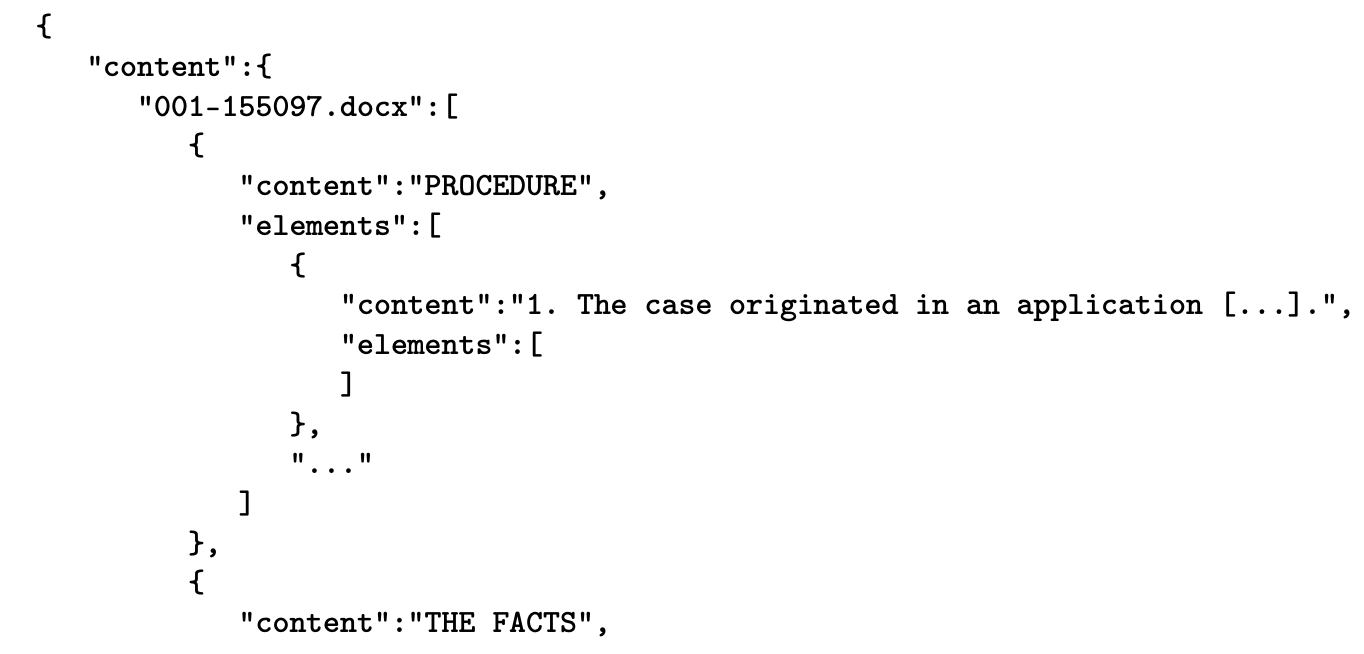 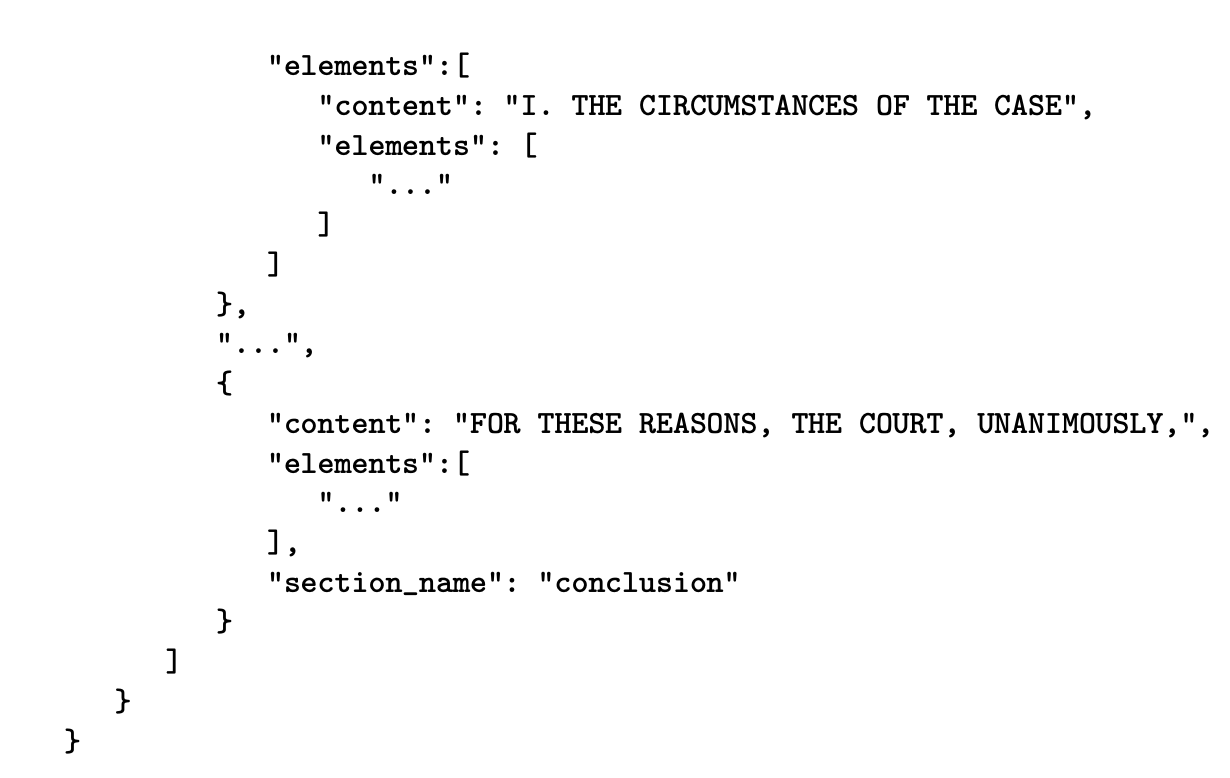 [Speaker Notes: Not a problem since Microsft made it a requirement from 2008. However, it might happen that the EFI capabilities of the VBIOS is not properly loaded at boot in Linux and that you’ll need to dynamically load the VBIOS for your VM.]
ECHR-DB creation process
Normalizing Documents
Part-of-Speech Tagging
Tokenization
Stopwords removal
N-gram generation from 1 to 4
[Speaker Notes: Not a problem since Microsft made it a requirement from 2008. However, it might happen that the EFI capabilities of the VBIOS is not properly loaded at boot in Linux and that you’ll need to dynamically load the VBIOS for your VM.]
Experiments: 
		binary classification
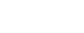 Experiments: binary classification
The problem: given a case and an article, is the article violated or not?
Interests are twofold:
Predictibility offered by the data
Baseline for future work
Additional interests:
Are all articles equally predictable?
Are all types of data equal w.r.t. predictibility?
https://github.com/echr-od/ECHR-OD_predictions
[Speaker Notes: Not a problem since Microsft made it a requirement from 2008. However, it might happen that the EFI capabilities of the VBIOS is not properly loaded at boot in Linux and that you’ll need to dynamically load the VBIOS for your VM.]
Experiments: binary classification
11 datasets (one per article)
Each dataset has 3 flavors (descriptive, BoW, desc+BoW)
Processing steps:
Articles with >100 cases
BoW over top 5000 tokensfor n-grams from 1 to 4
hot-one encoded
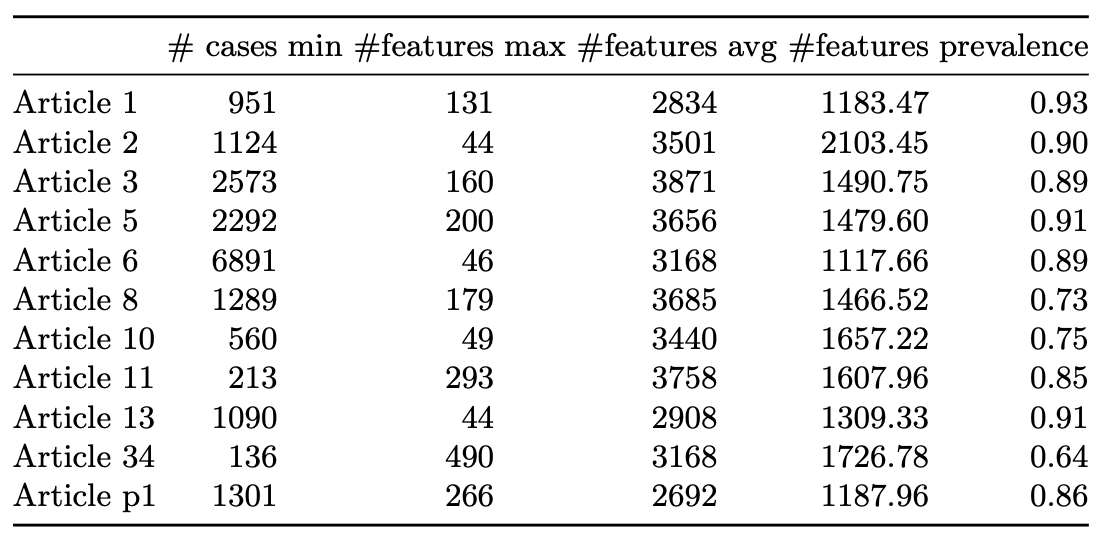 [Speaker Notes: Not a problem since Microsft made it a requirement from 2008. However, it might happen that the EFI capabilities of the VBIOS is not properly loaded at boot in Linux and that you’ll need to dynamically load the VBIOS for your VM.]
Experiments: binary classification
Protocol:
13 algorithms (scikit-learn)
Accuracy, F1-score and MCC as perf. metrics
10-folds cross-validation for each algorithm, each flavor of each dataset
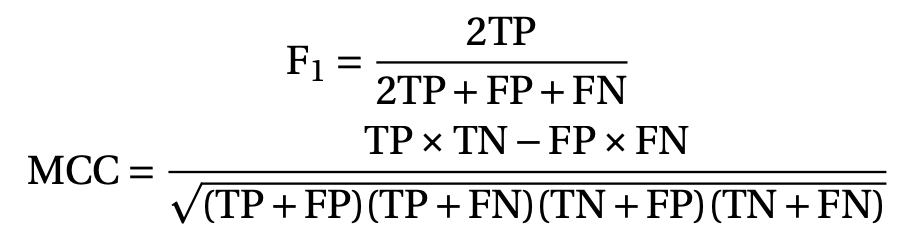 [Speaker Notes: Not a problem since Microsft made it a requirement from 2008. However, it might happen that the EFI capabilities of the VBIOS is not properly loaded at boot in Linux and that you’ll need to dynamically load the VBIOS for your VM.]
Experiments: binary classification
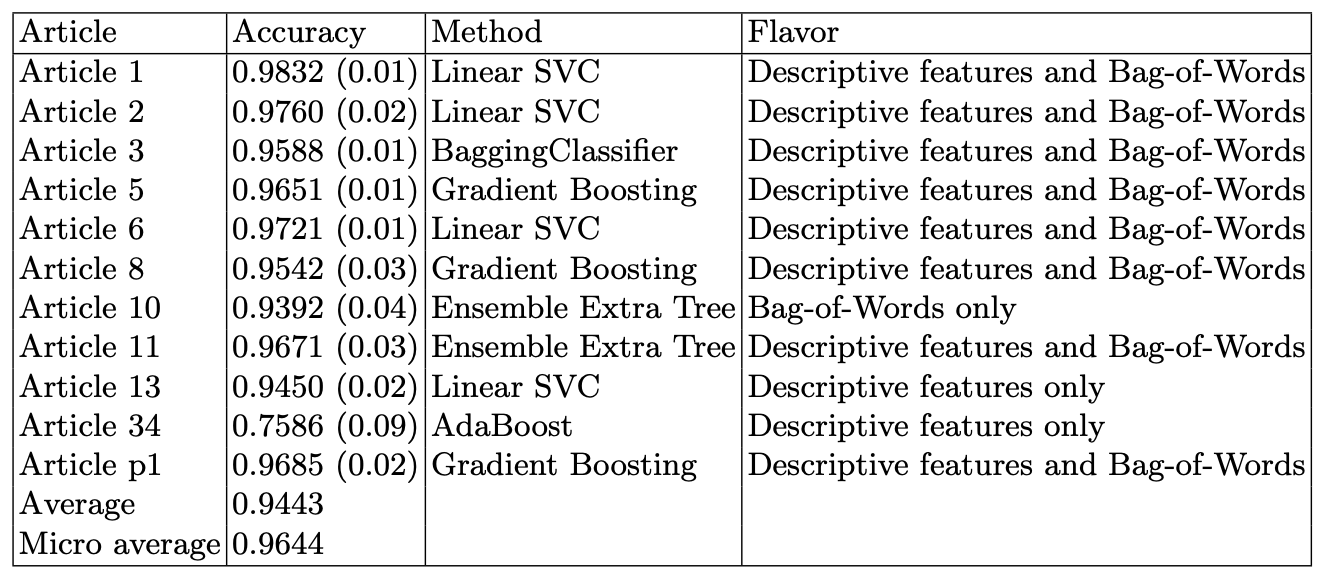 15pp higher than the previous study! But…
[Speaker Notes: Not a problem since Microsft made it a requirement from 2008. However, it might happen that the EFI capabilities of the VBIOS is not properly loaded at boot in Linux and that you’ll need to dynamically load the VBIOS for your VM.]
Experiments: binary classification
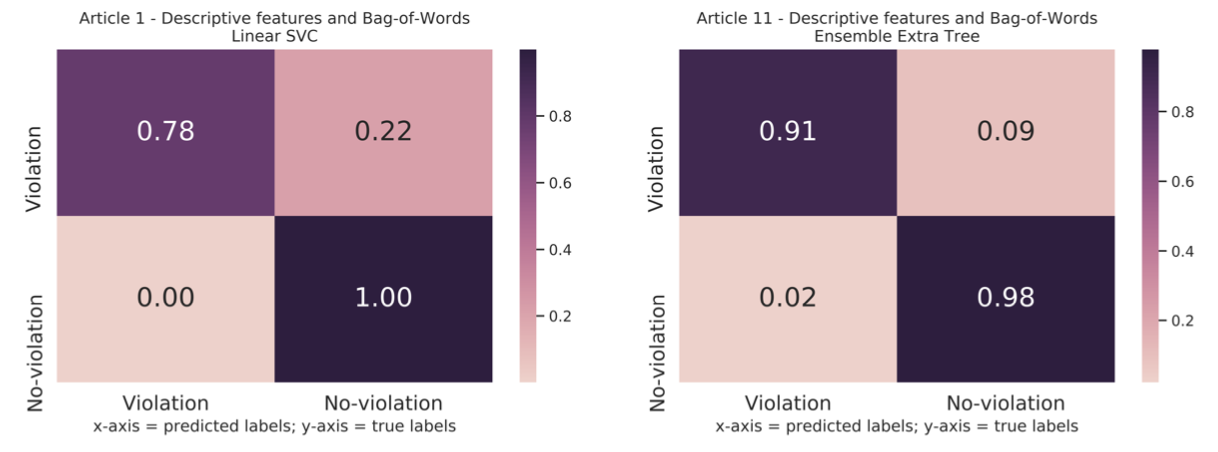 Fairly balanced despite the fact that the classes are highly imbalanced!
[Speaker Notes: Not a problem since Microsft made it a requirement from 2008. However, it might happen that the EFI capabilities of the VBIOS is not properly loaded at boot in Linux and that you’ll need to dynamically load the VBIOS for your VM.]
Experiments: binary classification
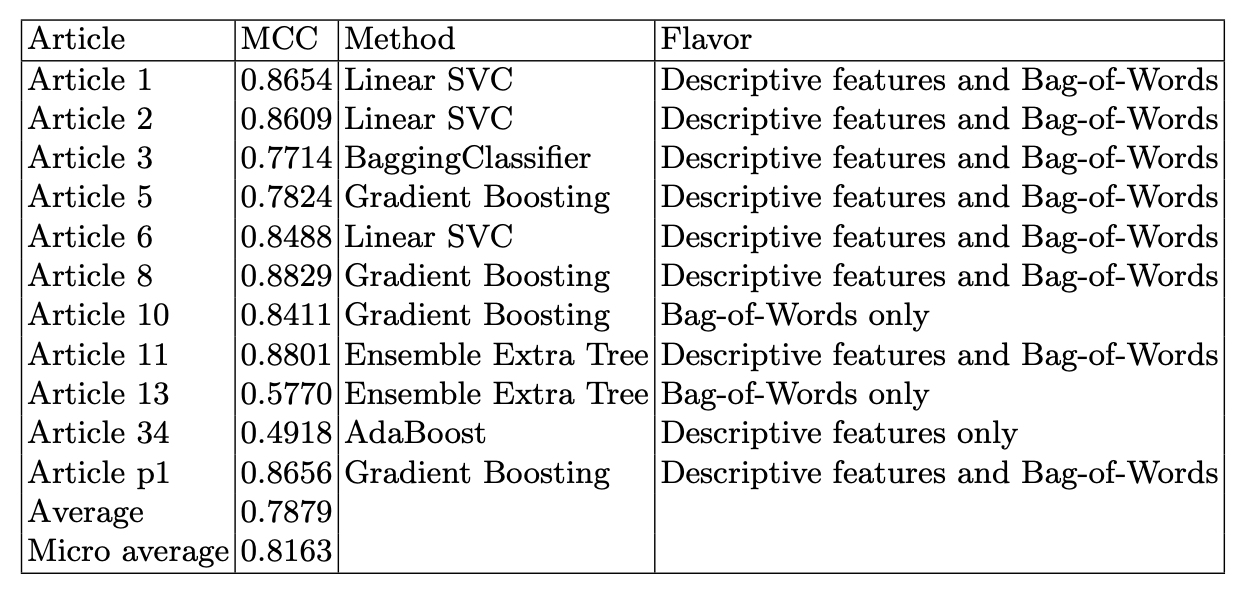 Wilcoxon test shows adding descriptive to BoW statistically improve the results
[Speaker Notes: Not a problem since Microsft made it a requirement from 2008. However, it might happen that the EFI capabilities of the VBIOS is not properly loaded at boot in Linux and that you’ll need to dynamically load the VBIOS for your VM.]
Experiments: binary classification
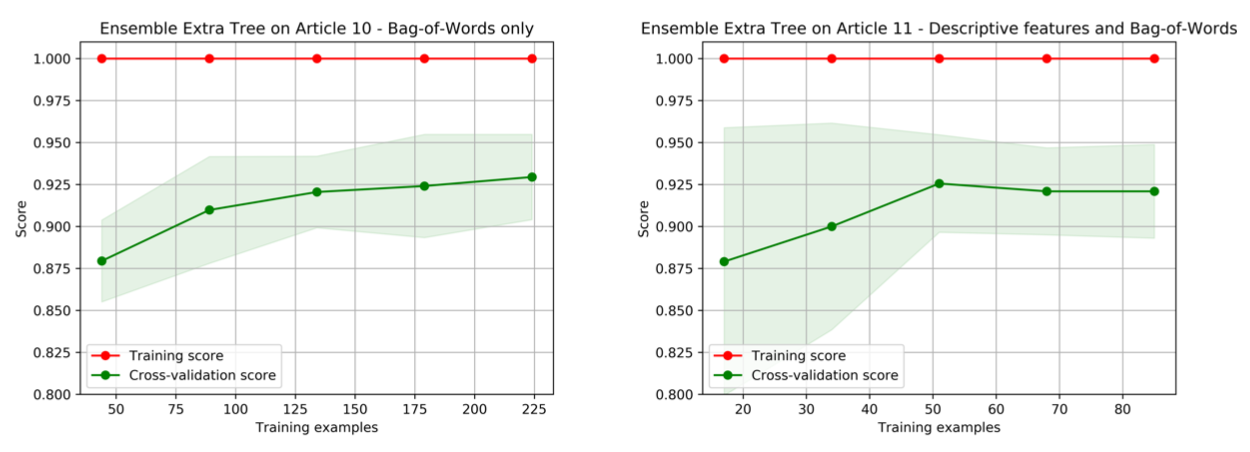 Underfit!
[Speaker Notes: Not a problem since Microsft made it a requirement from 2008. However, it might happen that the EFI capabilities of the VBIOS is not properly loaded at boot in Linux and that you’ll need to dynamically load the VBIOS for your VM.]
Conclusion and WIP
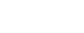 Conclusions
Conclusions:
Strong predictibility! 
The more, the better… but already exhaustive data
Do not always rebalance your datasets
[Speaker Notes: Not a problem since Microsft made it a requirement from 2008. However, it might happen that the EFI capabilities of the VBIOS is not properly loaded at boot in Linux and that you’ll need to dynamically load the VBIOS for your VM.]
Work in Progress
Database WIP:
Automated database update (every month)
Additional cases (PDF) and data (judges, external law texts, tags)
GraphQL API
Experiments WIP:
Multiclass and multilabel classification
More advanced embeddings e.g. BERT
Network analysis (judges, cross-ref, etc)
Fine-grain hyperparameter tuning
Thank you
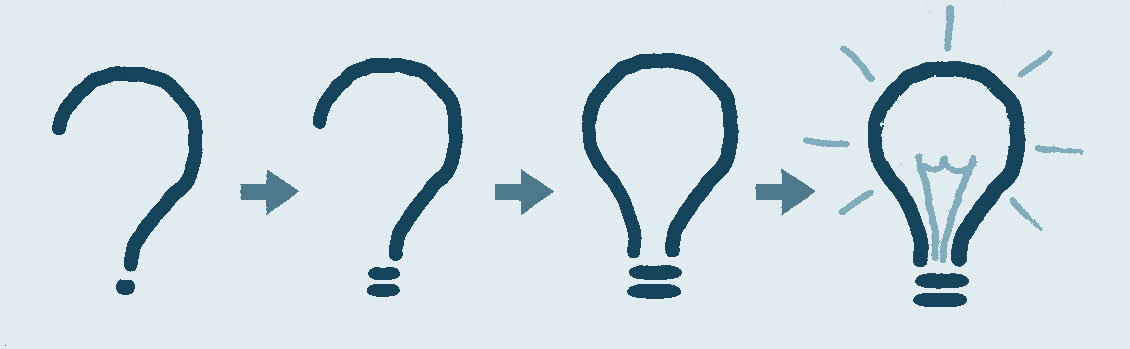 Main website: https://echr-opendata.eu/GitHub: https://github.com/echr-od/ECHR-OD_process
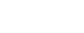